项目三：在库管理
单击输入您的封面副标题
任务一、商品保管与养护
知识补充
1、管理目标 
仓储空间利用的最大化 
劳动力和设备的有效使用 
货物的方便存取 
货物的有效移动 
货物的良好保
任务一、商品保管与养护
知识补充
2、在库管理内容 
商品要按规定区域和货位存放，容易识别和查找。 
控制好仓库的温湿度。 
防治仓储物品霉变。 
防治锈蚀 。
防治虫害 。
商品盘点 。
安全管理 。
任务一、商品保管与养护
知识补充
3、在库保管的作业流程 



在库保管作业流程
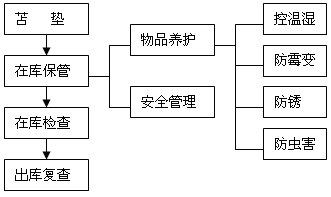 任务一、商品保管与养护
知识补充
4、作业原则 
及时：要求及时办理货物的入库、出库手续，及时进行货物的维护保养，及时处理超储、缺货现象，及时处理货物的损溢，及时处理货物错误与损耗，及时进行信息沟通与反馈等。 
准确：要求货物的收发不出差错，与入出库单据保持一致，库存商品品种、规格、数量要做到账实相符。  
严格 ：要求货物的收发手续齐全，严格门禁管理，货物的装卸、堆垛、苫垫符合作业规程和作业标准，严格按照要求进行货物的维护保养，进行相应的温湿度控制、防虫防鼠及其他仓储保管技术工作的实施，以保证存放货物的质量，严格执行各项安全制度，保证货物的安全。 
经济 ：货物存储的数量、存放地点、存储的期限、品种结构等进行科学规划和决策，以最低的成本达到管理的目标
任务一、商品保管与养护
知识补充
5、仓储作业注意事项 
库存商品要进行定位管理 。
储存商品不可直接与地面接触，必须进行苫垫。 
商品储存货架或货垛应设置存货卡，商品进出要注意先进先出的原则。 
要注意仓储区的温湿度控制。
仓库内要设有防水、防火、防盗等设施，以保证商品安全。 
仓库管理人员要与订货人员及时进行沟通 。
仓储存取有必要制订作业时间规定。 
商品进出库要做好登记工作 
仓库要注意门禁管理，不得随便入内
任务一、商品保管与养护
自我知识补充
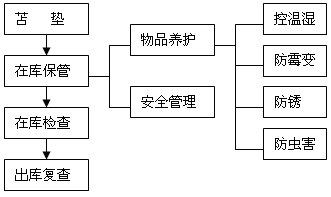 在库保管作业流程
具体方法有哪些？
任务一、商品保管与养护
在库商品安全管理
1、数量安全
2、质量安全
库存商品的变化
一、物理机械变化   
挥发  溶化  熔化  渗漏 串味 玷污 沉淀 破碎与变形
二、化学变化 
氧化 分解 水解 化合 聚合 裂解 老化 风化  锈蚀  
三、生化变化
呼吸作用  发芽 胚胎发育 后熟作用 霉变  虫蛀
任务二 移库
作业要求：为了即将到来的双十一，大学城配送中心要对仓库进行整合管理，现需对A库区的奶制品进行移库作业，具体作业要求如下：
1、将商品“娃哈哈益生元”从原储位02010202上移库15箱至储位01020201
2、将商品“蒙牛纯牛奶”从原储位01010202上移库30箱至储位01020202
请同学们完成该移库作业
任务二 移库
移库概念

在仓库所有作业流程中，移库是较为常见的。移库操作是指未发生物权转移及产品属性变更的移库操作，仅包含普通的移库操作。
任务二 移库
产生移库的原因：
1、商品种类细分，造成的储位移动。如酒品类，又下设啤酒和红酒、洋酒等；
2、流程作业间的储位转变及暂存的需求，如半成品仓转移到加工仓；
3、日常仓整作业的需求，即库内的“碎片整理”工作；
4、仓库储位安排变更。如仓库减能需求，临时整合多个分仓为一个主仓；

移库的核心：要保证仓储正常运营不受影响，出入库作业正常畅通。
任务二 移库
移库作业
移库作业注意事项有哪些？
1、移库单信息要全面 （移库产品、数量、出位、人位、操作时间）
2、移库操作时间合理
3、信息系统要及时更新
4、注意操作安全
盘点作业